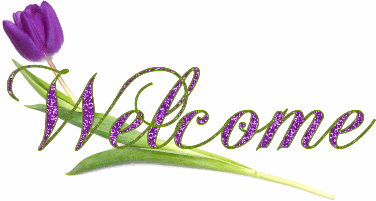 Identity
Class : Six
English For Today
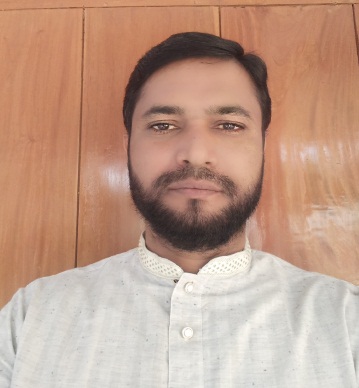 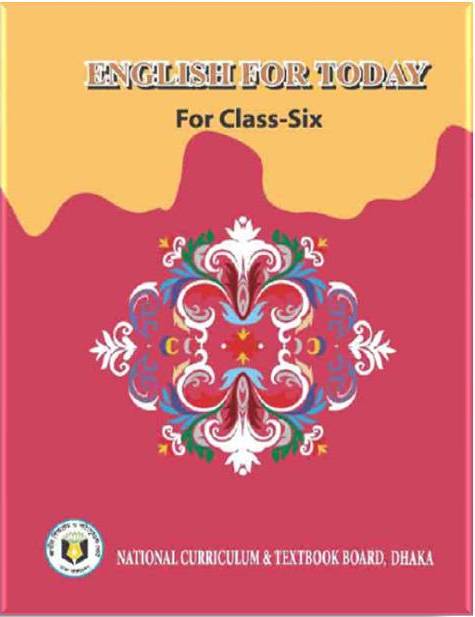 MD. MONSUR AHMED (M.A- B.Ed)ASSISTANT TEACHERCHANDPUR NURIA HIGH SCHOOLPURAN BAZAR, CHANDPUR.MOB: 01673341343E-mail: monsuratc@gmail.com
Look at the picture
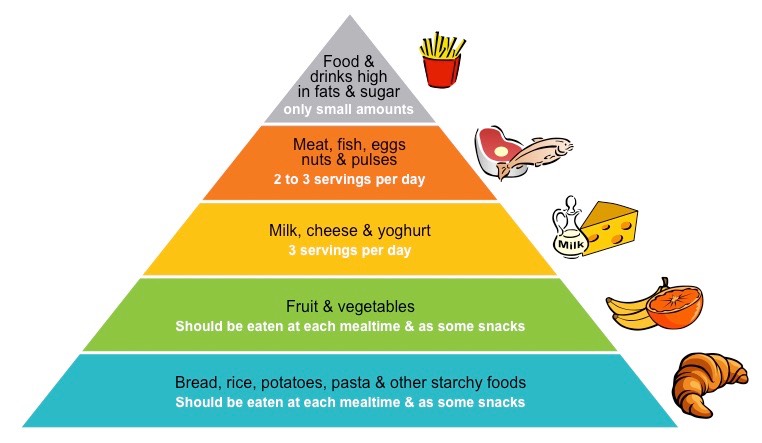 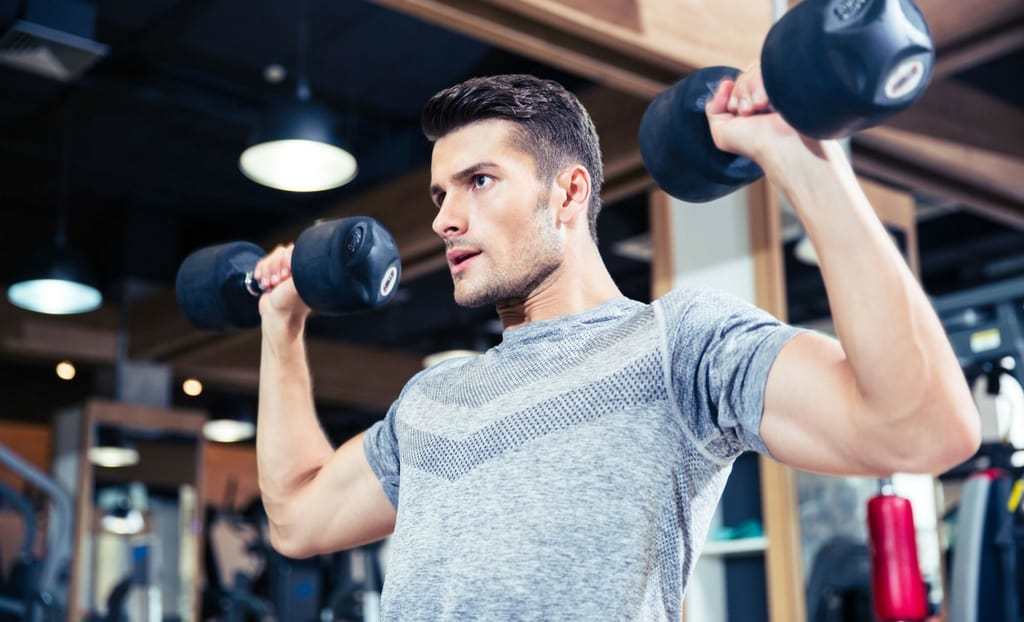 What do you see in the picture ?
Food pyramid and  a healthy  man.
[Speaker Notes: Teacher will show the slide for eliciting lesson declaration.]
Look at the pictures
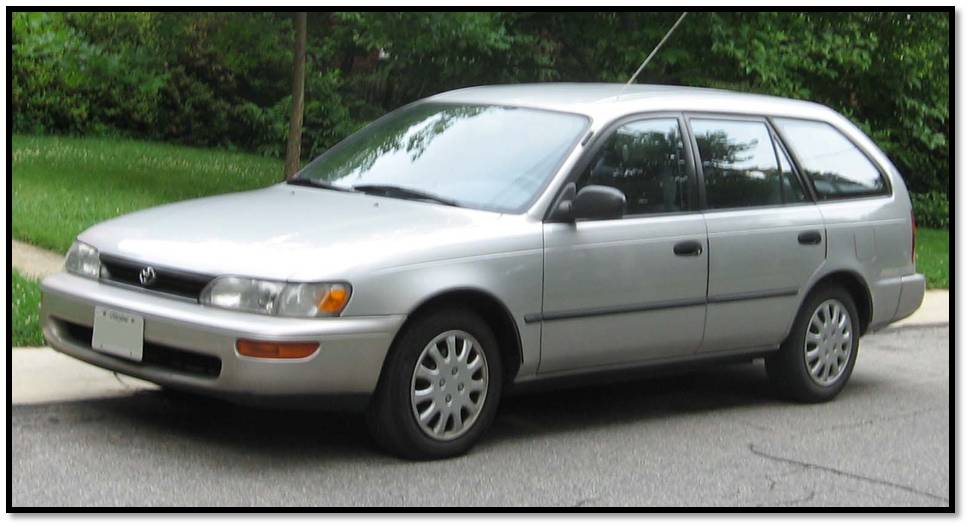 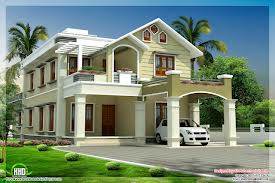 House
Car
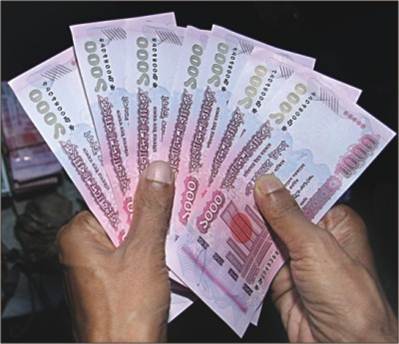 Cash
What do you see in the picture ?
These are wealth.
[Speaker Notes: Teacher will show the slide for eliciting lesson declaration.]
Lesson Declaration
So, today we`ll discuss about
Health is wealth
( Class- six, Lesson – 9 )
Learning outcomes
After completing this lesson students will be able to -

familiar with some rules of good health.
ask and answer questions
read and understand texts
write paragraph, dialogue , etc.
Model reading by the teacher.
Listen to me attentively then answer the following questions.
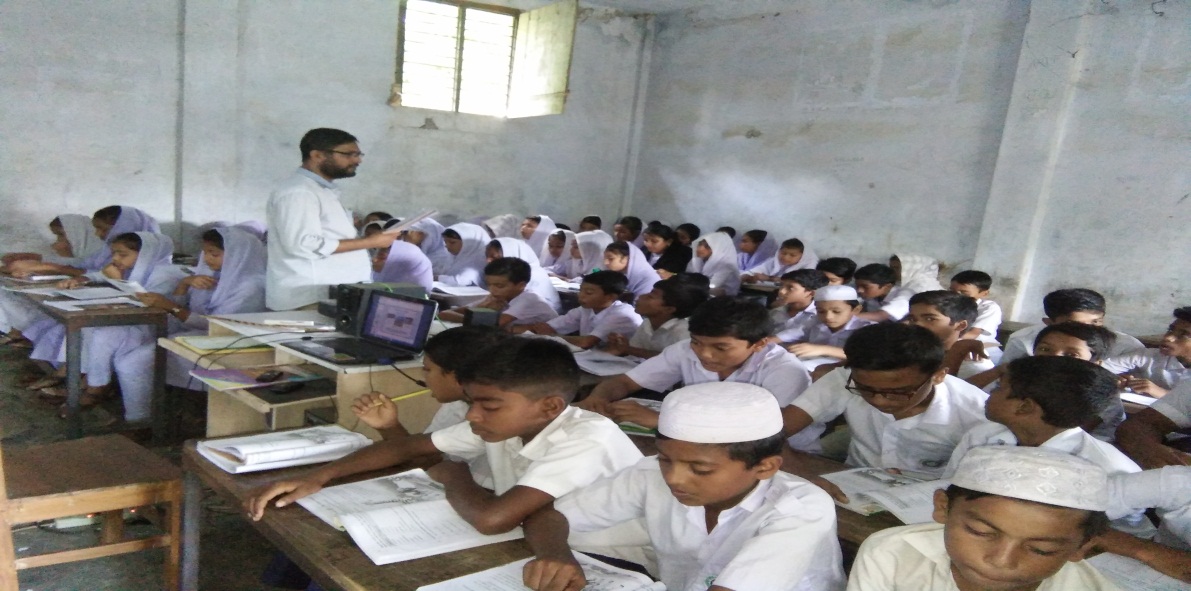 What do you mean by hygiene?
What are essential for good health?
What do we mean by balanced diet?
What are the rules of personal hygiene?
[Speaker Notes: With reading teacher can discuss the topics.]
Some important rules of good personal health are as follows.
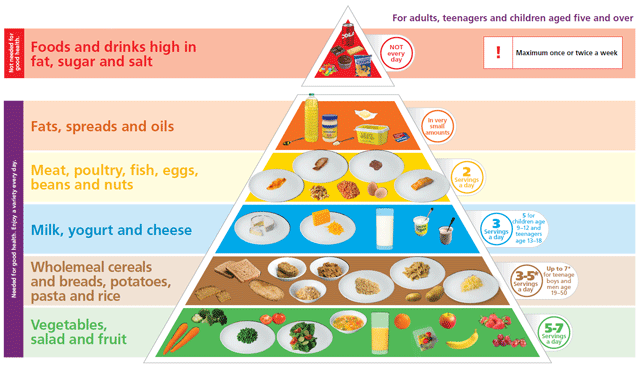 Balanced diet :

Our food should contain correct proportion of carbohydrates, fat, protein, vitamins, minerals and water in it.
b. Personal hygiene :

We should follow the personal health practices, such as,
 wash your hands before eating.
Bathe regularly and wear clean cloths.
Brush your teeth regularly.
Brush hair, clean eyes, ears and nails.
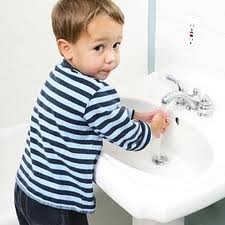 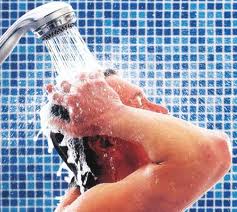 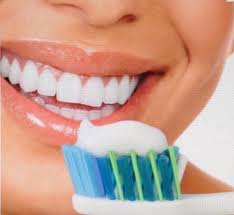 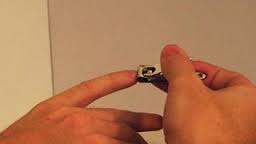 e. Taking regular exercise :

We should take part  games and sports and take physical exercise regularly.
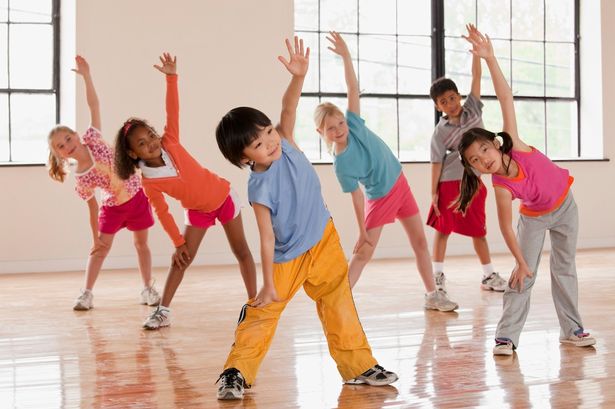 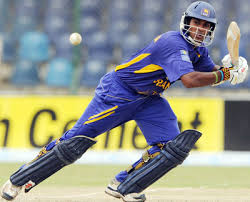 f. Taking regular sleep and rest :

We should sleep properly and take proper rest.
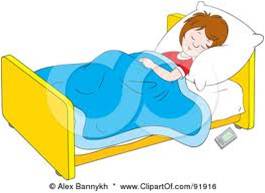 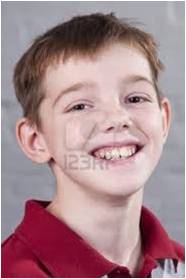 Healthy
Sagor is a healthy boy.
Meaning
(Click here)
In good physical shape
[Speaker Notes: First, the word will be shown, SS will be asked to pronounce the word. If it needed teacher will help. Then the picture will be shown and asked to guess the meaning. After that the meaning will be shown. Then they will be asked to make sentence. Teacher will show the students for the feedback. Slide 12,13,14,15 and 16.]
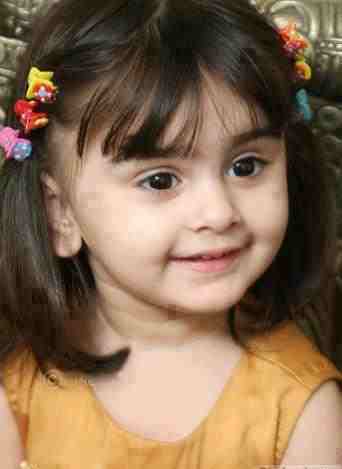 Cheerful
Minu is very cheerful today.
Meaning
(Click here)
Jolly/ happy/ joyful condition.
Wealth
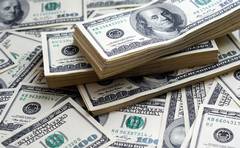 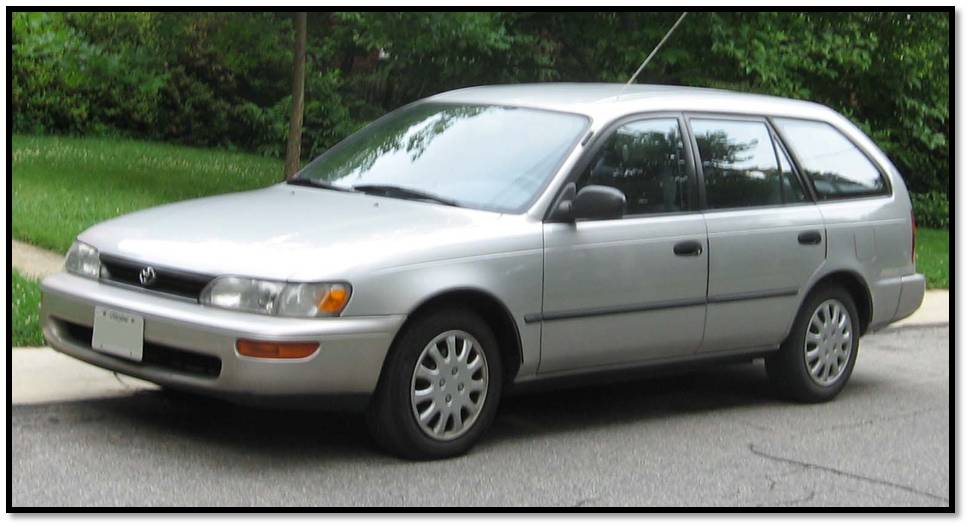 Money, car, house are our wealth.
Cash / land / house
Meaning
(Click here)
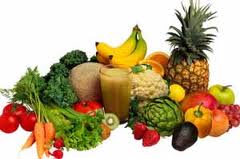 Fresh
We should eat fresh vegetables
Meaning
(Click here)
Clean / new / unsullied
Hygiene
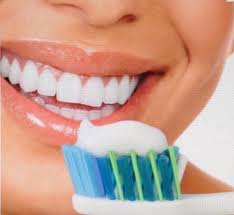 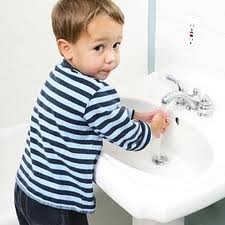 The rules and practices of keeping are called hygiene.
Practices of keeping      good health.
Meaning
(Click here)
Go to section –F,  listen to the conversation and  practise saying it in pairs.
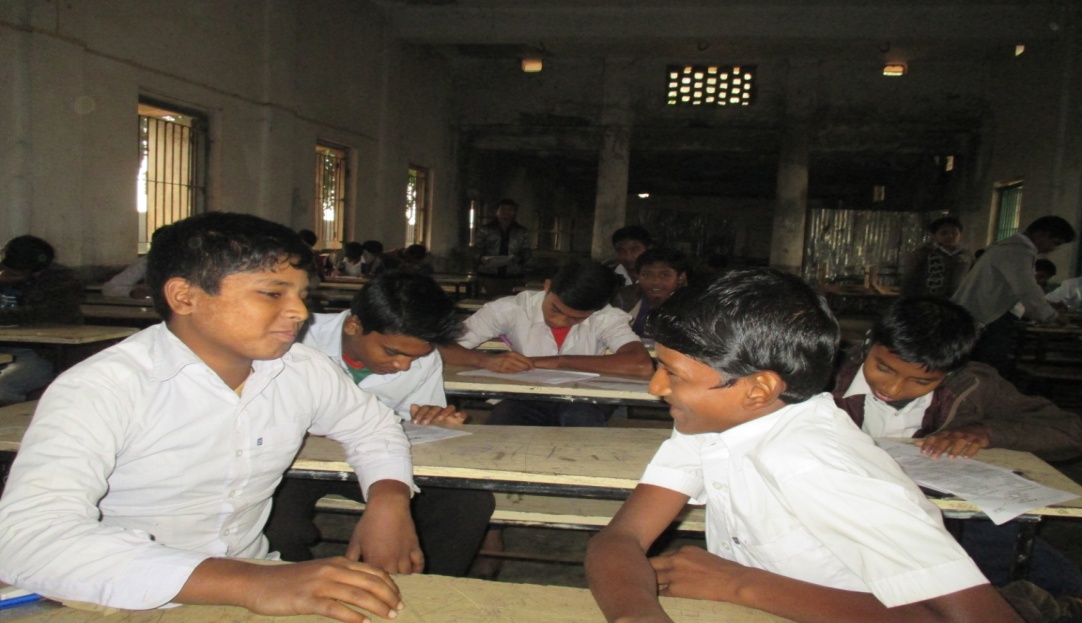 Silent reading
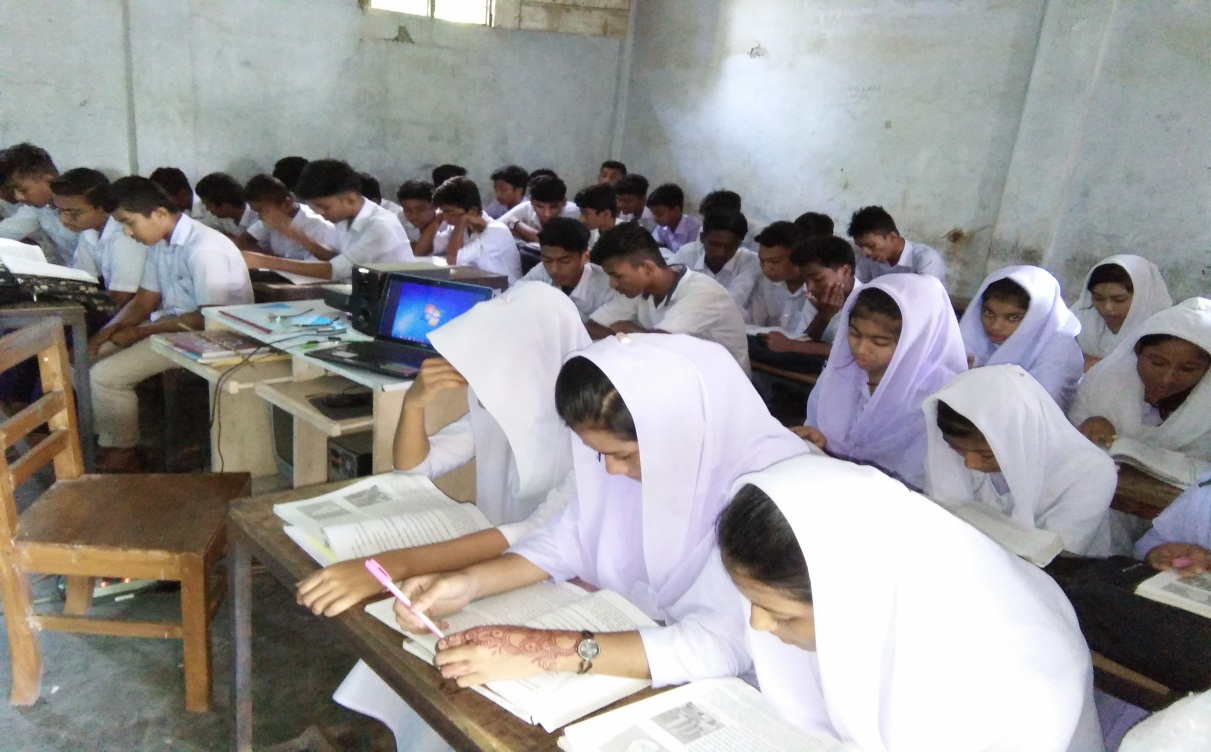 Go to section –F2 and read what Sumon says about his physical exercise program e.
Now write about what you usually do or would you like to do to keep yourself fit.
Pair Works
Choose the best answer :
“Health is wealth’’. Who many noun are there ?
      i. one	ii. Two	      iii. Three	     iv. No noun is there.

b. An unhealthy person is full of ----
Dream     ii. Happiness       iii. Disease and anxiety    iv. Tension

c. Body organs are ------ related to good health ?
    i. Not         ii. Much	     iii. Directly       iv. Nicely

d. Who are inactive, cheerless and unhappy ?
    i. healthy people   ii.   Unhealthy people  
   iii. Hygienic people     iv. Bad people.

e. Personal  hygiene  means ----- 
   A. keeping oneself neat and clean     B. Keeping household clean
  C. having physical exercise
                         Which of the above answers is/are correct ?
                         i. A and B    ii. B and C   iii. A, B and C     iv. A.
Individual Work
Make five sentences from the substitution table:
Answer:
A healthy man is free from disease and anxiety.
He can also be helpful for society.
Hygiene is an indispensible part of good health.
It implies the rules and practices of good health.
e.  It should be practiced strictly.
Home work
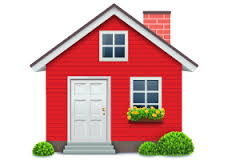 Write a short paragraph on the rules of good health.
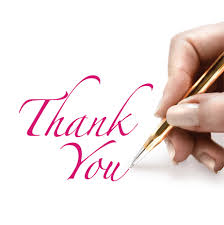